Bradford Activity Hub
9:30am – 4pm
Monday - Friday

Monday and Tuesday we are based at: Fountains Church, Glydegate, BD5 0BQ

Wednesday, Thursday and Friday we are based at: The Cube, 1 Glydegate, Bradford, BD5 0BQ

Contact numbers: 
07586552856
07813197403
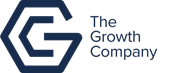 CFO Evolution – March
Self: Activities that work on the individual
Relationships: Activities that work with peers/families/friends
This programme is delivered by HMPPS CFO
Society: Activities contributing to the community outside of the CFO Activity Hub
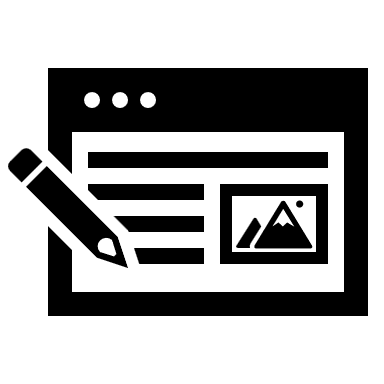 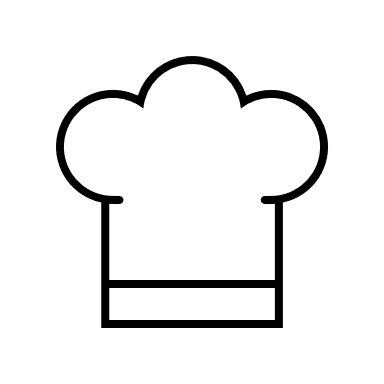 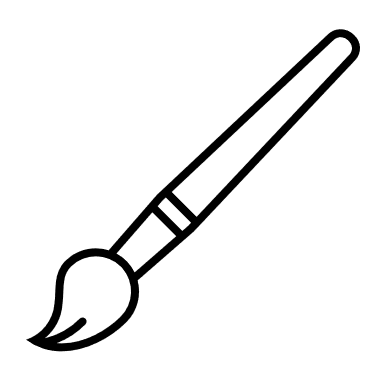 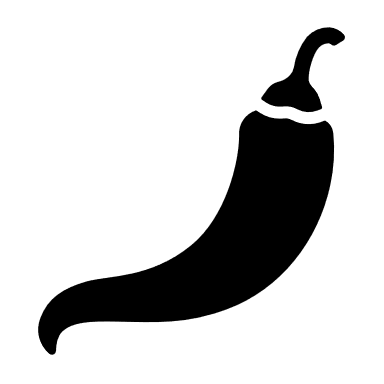 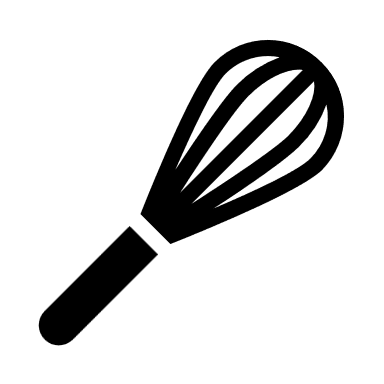 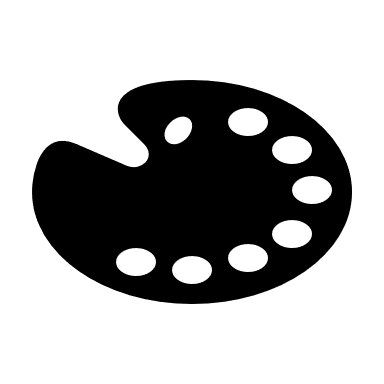 Bradford Activity Hub
9:30am – 4pm
Monday - Friday

Monday and Tuesday we are based at: Fountains Church, Glydegate, BD5 0BQ

Wednesday, Thursday and Friday we are based at: The Cube, 1 Glydegate, Bradford, BD5 0BQ

Contact numbers: 
07586552856
07813197403
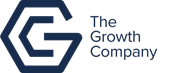 CFO Evolution – March 2025
Self: Activities that work on the individual
Relationships: Activities that work with peers/families/friends
This programme is delivered by HMPPS CFO
Society: Activities contributing to the community outside of the CFO Activity Hub
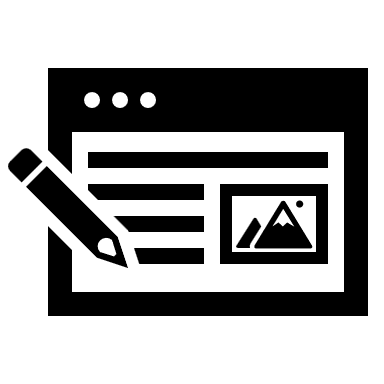 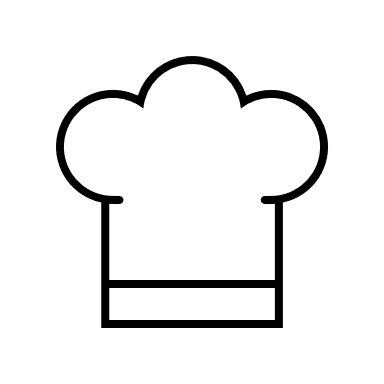 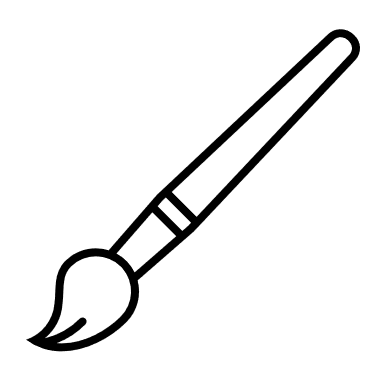 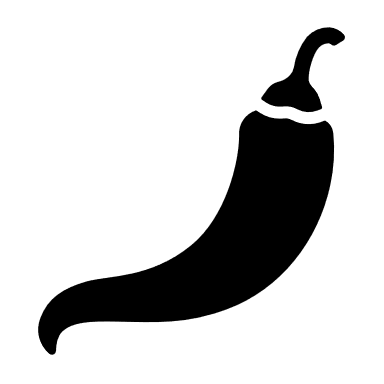 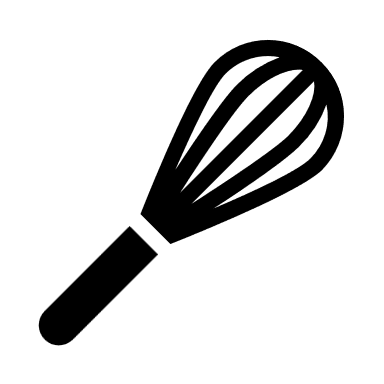 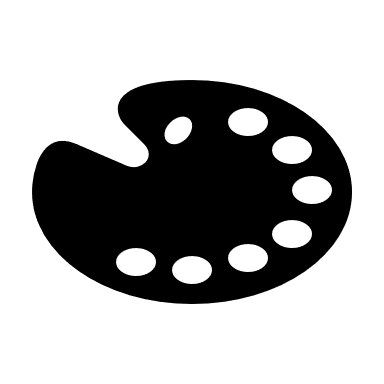 Bradford Activity Hub
9:30am – 4pm
Monday - Friday

Monday and Tuesday we are based at: Fountains Church, Glydegate, BD5 0BQ

Wednesday, Thursday and Friday we are based at: The Cube, 1 Glydegate, Bradford, BD5 0BQ

Contact numbers: 
07586552856
07813197403
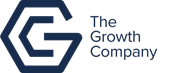 CFO Evolution – March 2025
Self: Activities that work on the individual
Relationships: Activities that work with peers/families/friends
This programme is delivered by HMPPS CFO
Society: Activities contributing to the community outside of the CFO Activity Hub
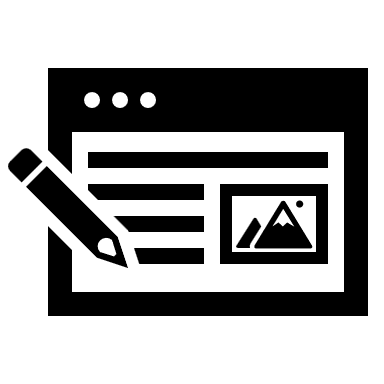 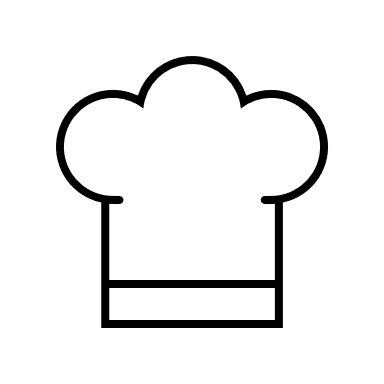 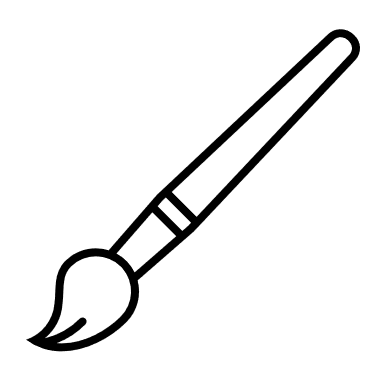 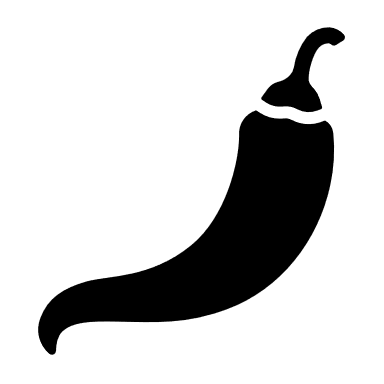 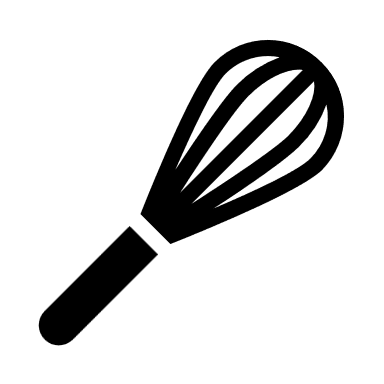 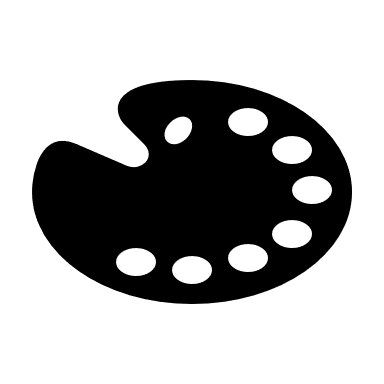 Bradford Activity Hub
9:30am – 4pm
Monday - Friday

Monday and Tuesday we are based at: Fountains Church, Glydegate, BD5 0BQ

Wednesday, Thursday and Friday we are based at: The Cube, 1 Glydegate, Bradford, BD5 0BQ

Contact numbers: 
07586552856
07813197403
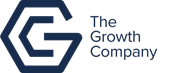 CFO Evolution – March 2025
Self: Activities that work on the individual
Relationships: Activities that work with peers/families/friends
This programme is delivered by HMPPS CFO
Society: Activities contributing to the community outside of the CFO Activity Hub
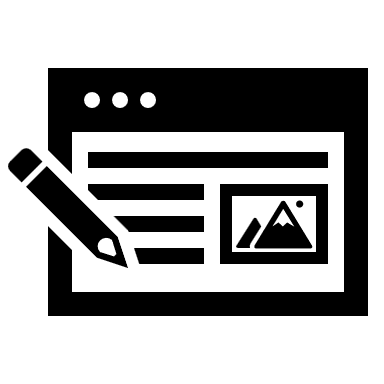 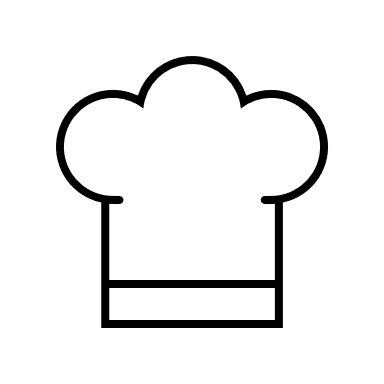 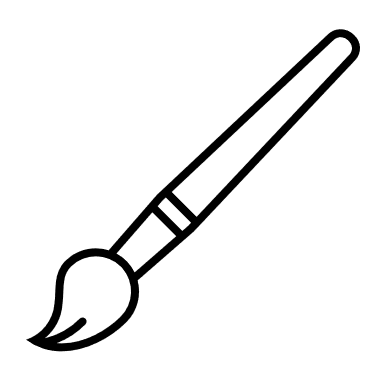 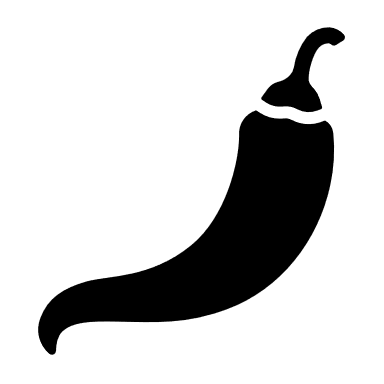 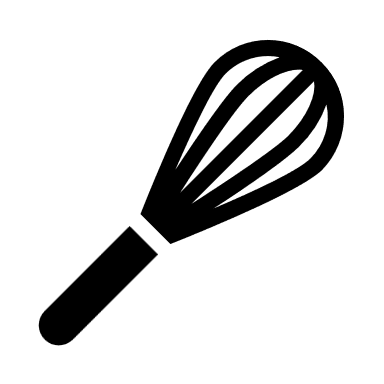 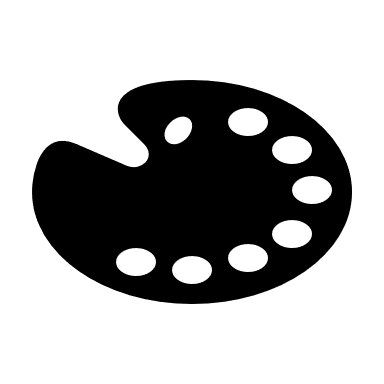 Bradford Activity Hub
9:30am – 4pm
Monday - Friday

Monday and Tuesday we are based at: Fountains Church, Glydegate, BD5 0BQ

Wednesday, Thursday and Friday we are based at: The Cube, 1 Glydegate, Bradford, BD5 0BQ

Contact numbers: 
07586552856
07813197403
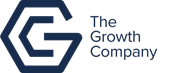 CFO Evolution – March 2025
Self: Activities that work on the individual
Relationships: Activities that work with peers/families/friends
This programme is delivered by HMPPS CFO
Society: Activities contributing to the community outside of the CFO Activity Hub
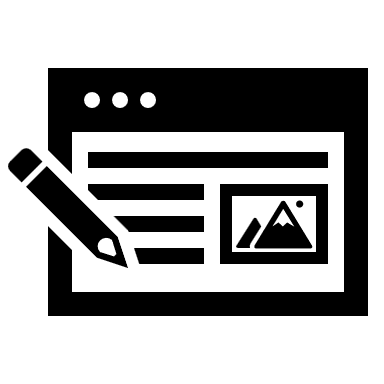 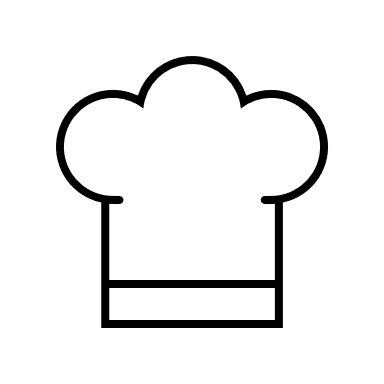 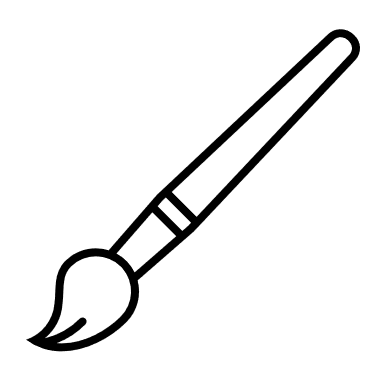 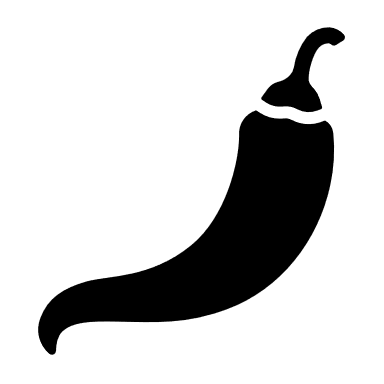 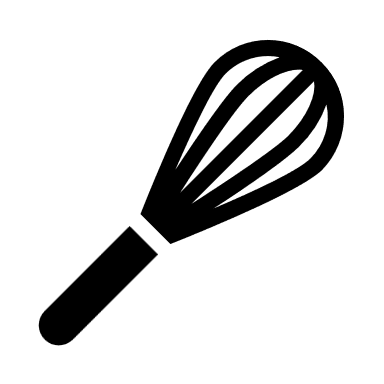 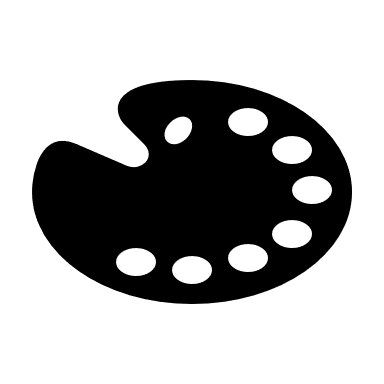